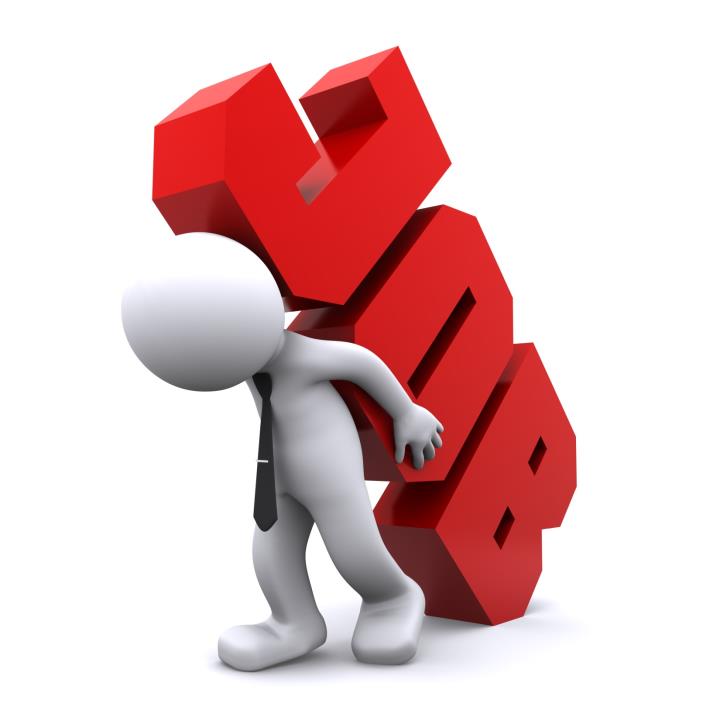 Job Analysis 
& 
Design
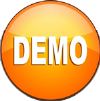 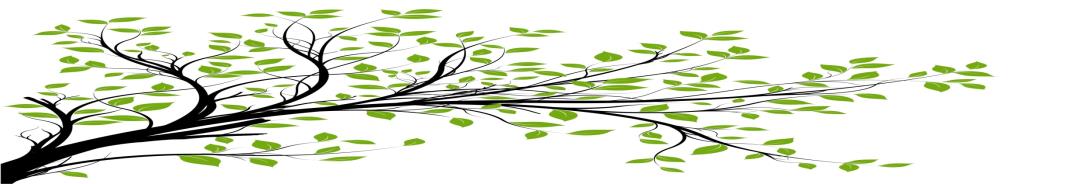 Objective
Explain What is Job Analysis
Describe the Purpose of Job Analysis
Explain the Steps of Job Analysis Process
Describe the Methods of Job Analysis
Explain the Tools for Job Analysis
Explain What is Job Description and Job Specification
Explain What is Job Design
Explain What is Job Redesign
List the Steps of Job Redesign Process
Explain What is Job Evaluation
Explain What is Job Classification
Explain What is Job Rotation
Explain What is Job Enrichment
Explain What is Job Enlargement
Differentiate between Job Enrichment vs. Job Enlargement
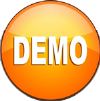 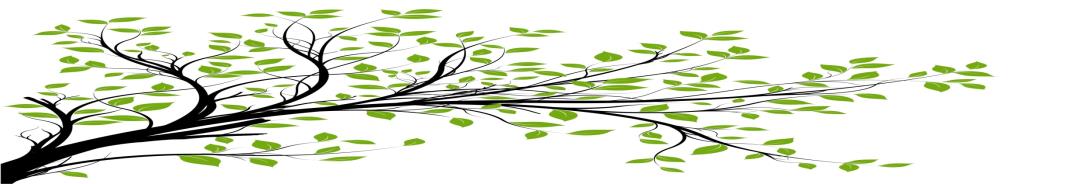 Introduction
Look at the job advertisement given in the newspaper.
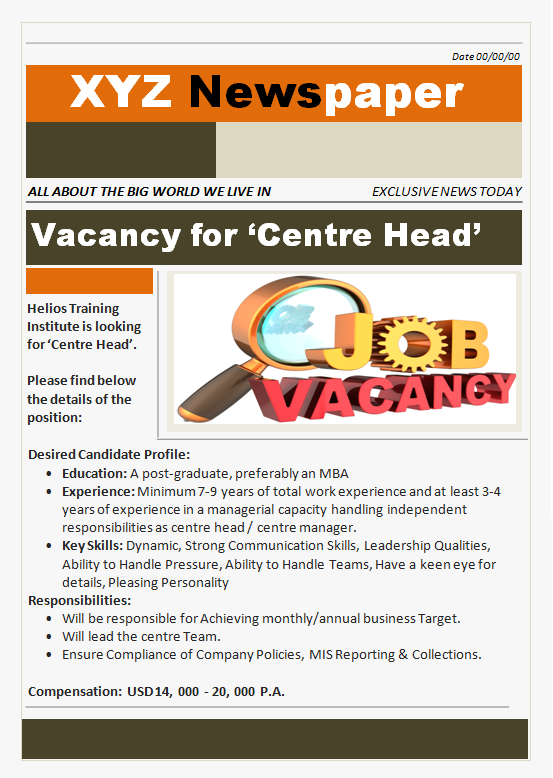 Click on the newspaper to magnify the news.
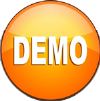 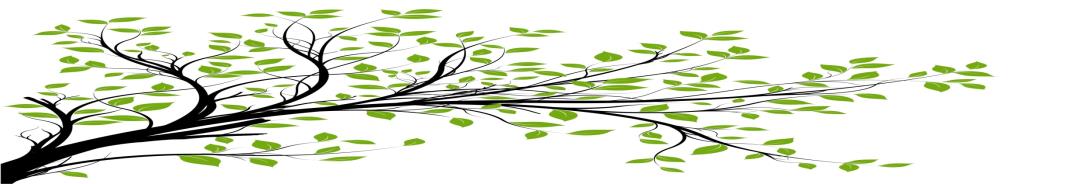 Introduction
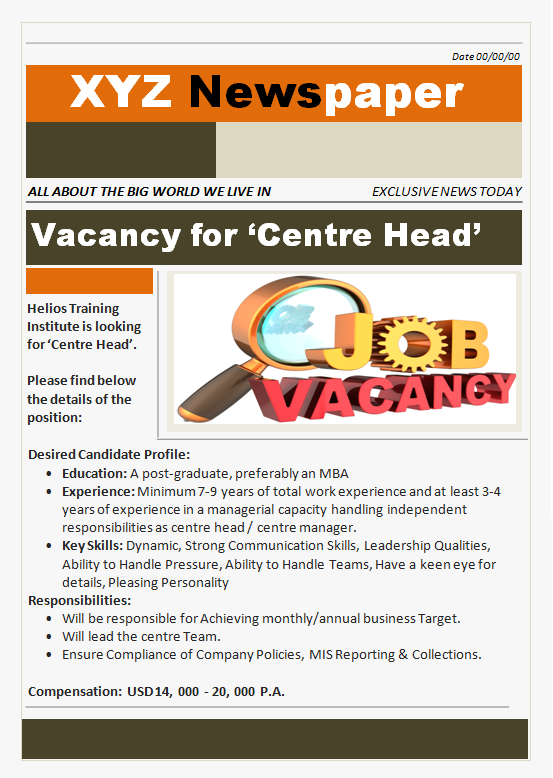 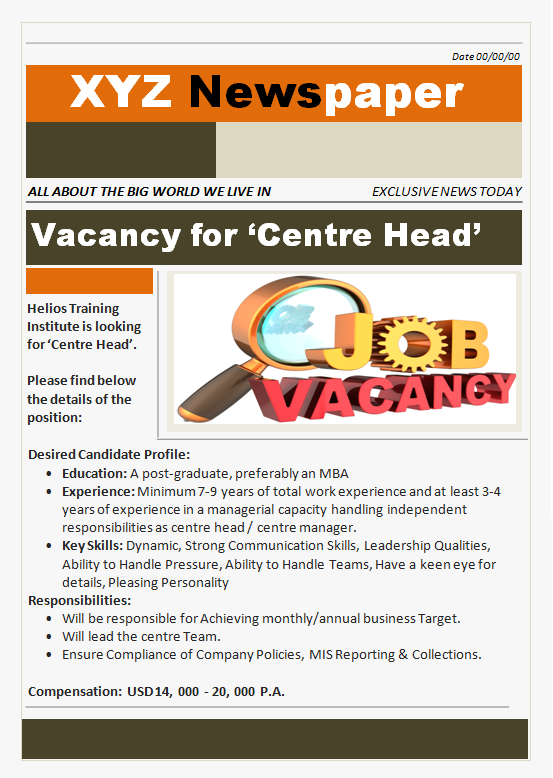 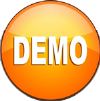 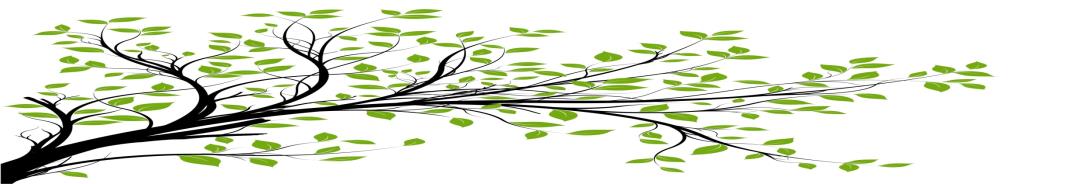 Introduction
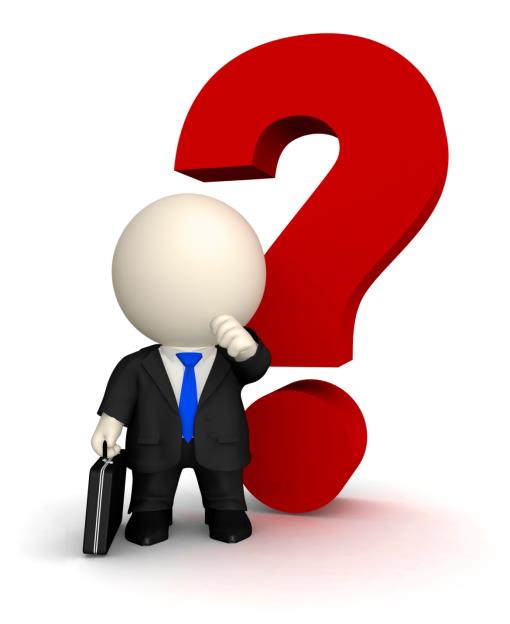 So, how did Helios know what kind of a candidate profile would best suit this job?
Apart from the experience and qualification, how were the other desired key skills decided?
How were the job responsibilities decided?
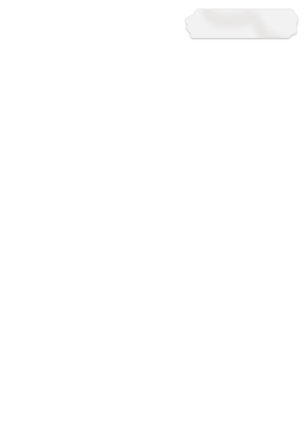 Hence, you can see that ‘job analysis’ and ‘job design’ are crucial for the right job-to-candidate fit.
Let us learn about ‘job analysis’ and ‘job design’ in detail.
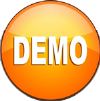 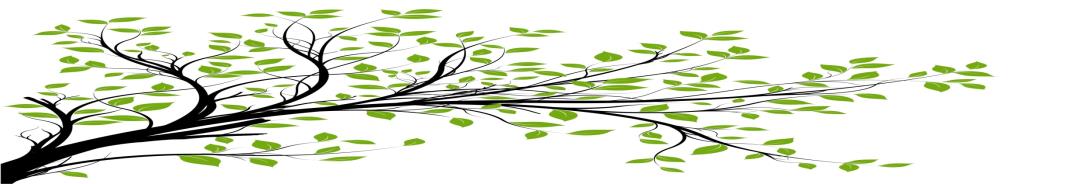 Introduction
The answer to all the above questions is ‘Job Analysis’ and ‘Job Design’.
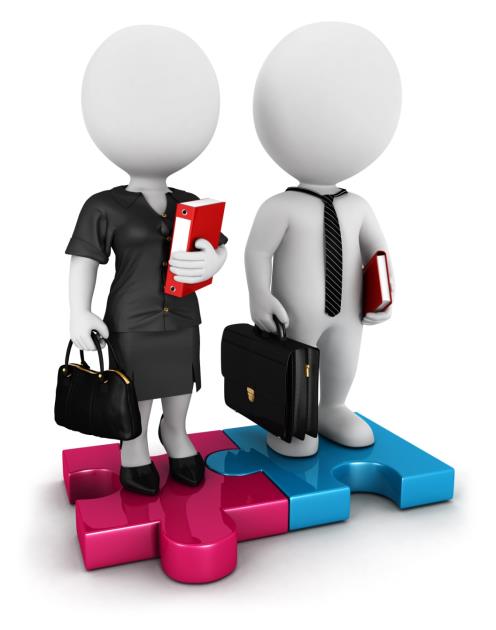 Job Analysis is a systematic exploration, study and recording of the responsibilities, duties, skills, accountabilities, work environment and ability requirements of a specific job.
Job design essentially involves integrating job responsibilities or content and certain qualifications that are required to perform the same. It outlines the job responsibilities very clearly and also helps in attracting the right candidates to the right job.
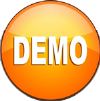 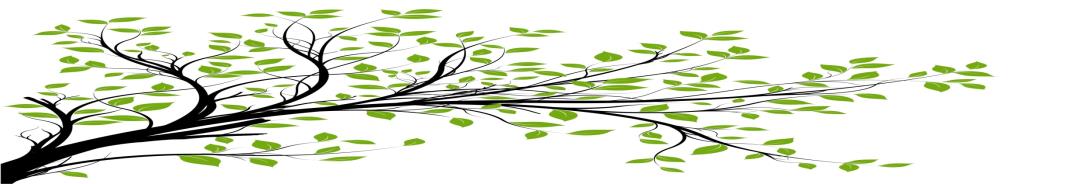 What is Job Analysis?
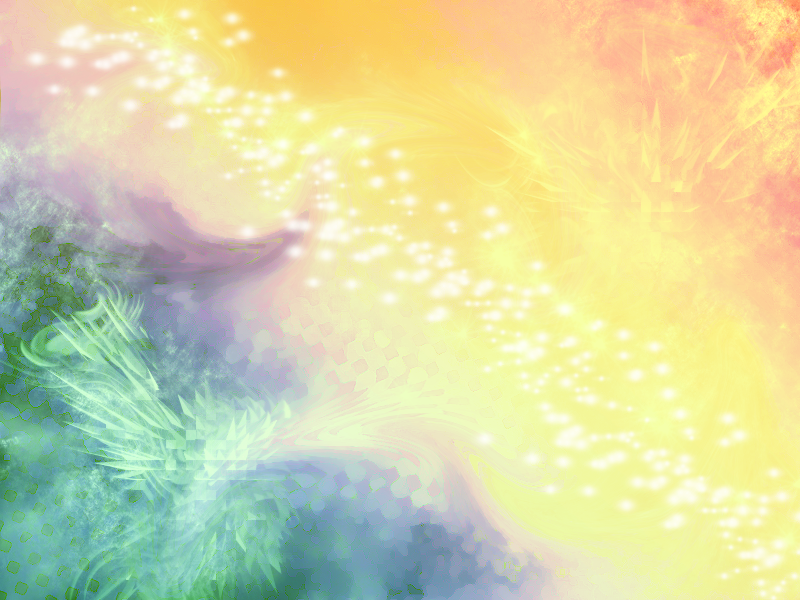 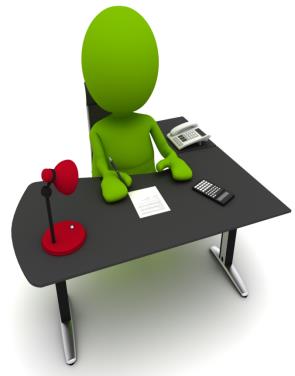 Job Analysis is a systematic exploration, study and recording the responsibilities, duties, skills, accountabilities, work environment and ability requirements of a specific job. 
It also involves determining the relative importance of the duties, responsibilities, physical and emotional skills for a given job. 
All these factors identify what a job demands and what an employee must possess to perform a job productively.
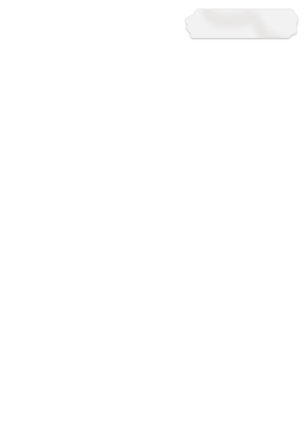 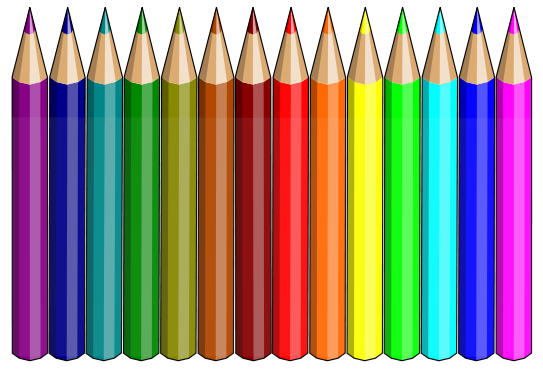 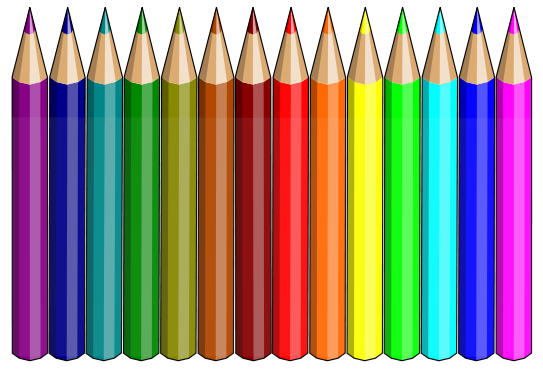 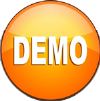 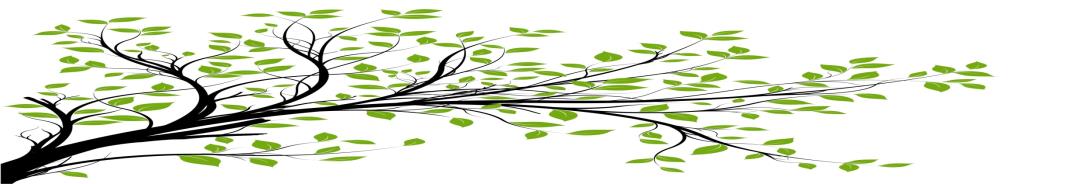 Purpose of Job Analysis
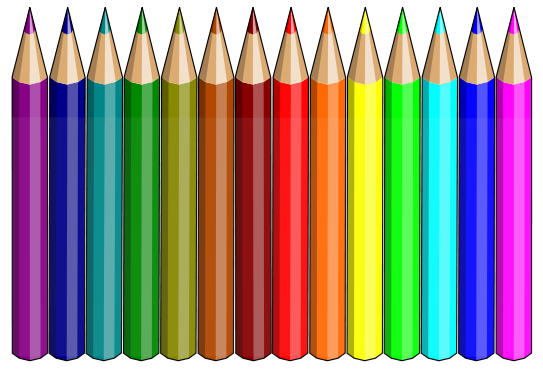 Job analysis is one of the most important functions of an HR manager or department. This helps in fitting the right kind of talent at the right place and at the right time.

The main purposes of conducting a job analysis process are as follows:
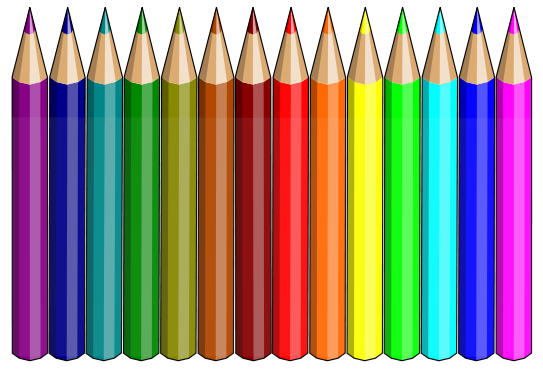 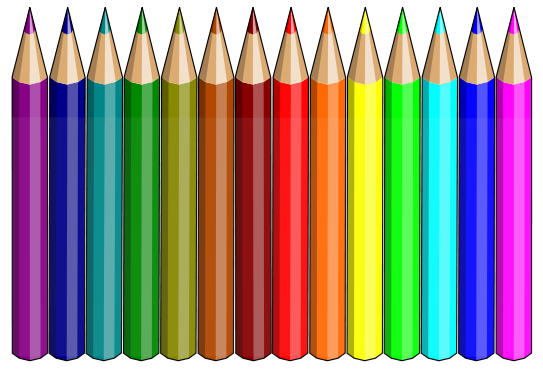 Recruitment and Selection
Performance Analysis
Training and Development
Compensation Management
Job Designing and Redesigning
Let’s look at each in detail.
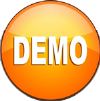 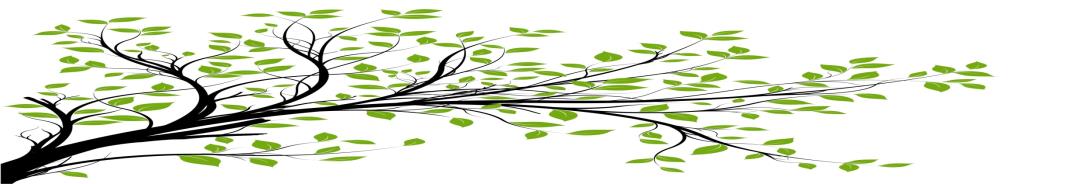 Importance of Job Analysis
Job analysis is very important for any job role due to the following reasons:
It helps in recruiting the right people for a particular job.
It helps HR managers in deciding the compensation package and additional perks and incentives for a particular job position.
The details collected by conducting job analysis play an important role in controlling the output of the particular job.
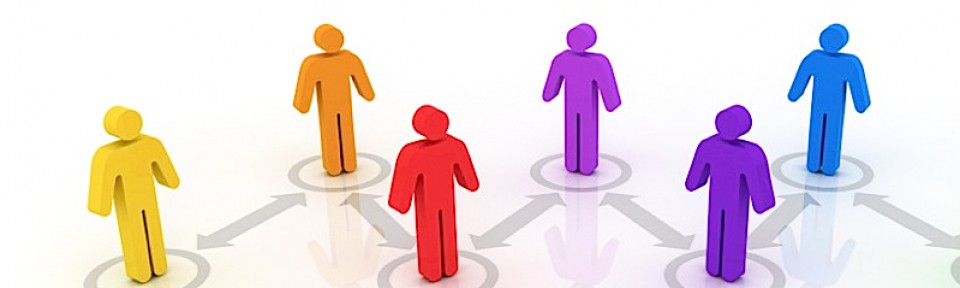 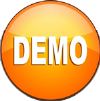 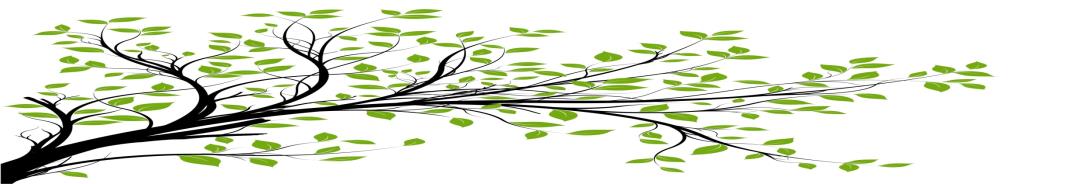 Steps of Job Analysis Process
The following are the steps of Job Analysis Process:
Identification of Job Analysis Purpose
Who Will Conduct Job Analysis
Training of Job Analyst
Preparation of Job Analysis Process
Developing Job Description 
and Job Specification
How to Conduct the Process
Strategic Decision Making
Data Collection
Documentation, Verification and Review
Let us look at each in detail.
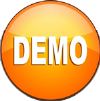 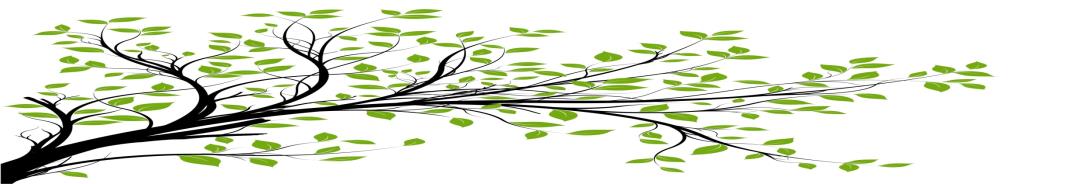 Tools for Job Analysis
Some of the tools used for Job Analysis are:
O*Net Model
Competency Model
Job Scan
FJA 
Model
PAQ 
Model
F-JAS 
Model
Let’s look at each in detail.
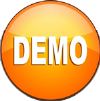 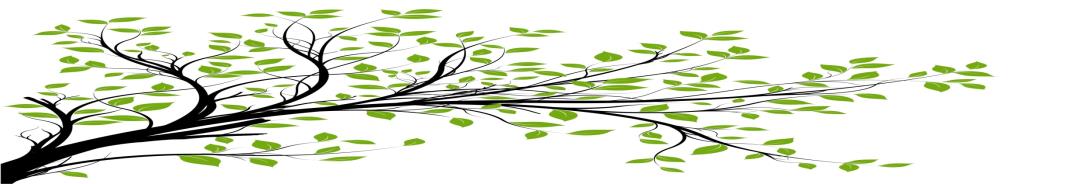 Job Description
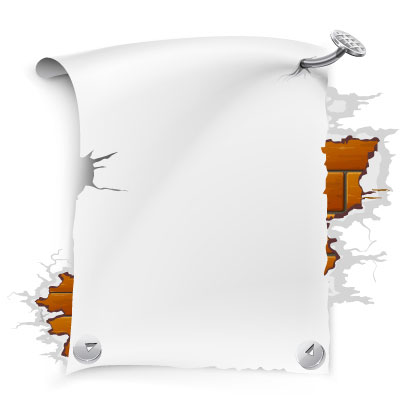 Job description includes basic job-related data that is useful to advertise a specific job and attract a pool of talent. It includes information such as job title, job location, reporting to and of employees, job summary, nature and objectives of a job, tasks and duties to be performed, working conditions, machines, tools and equipments to be used by a prospective worker and hazards involved in it.
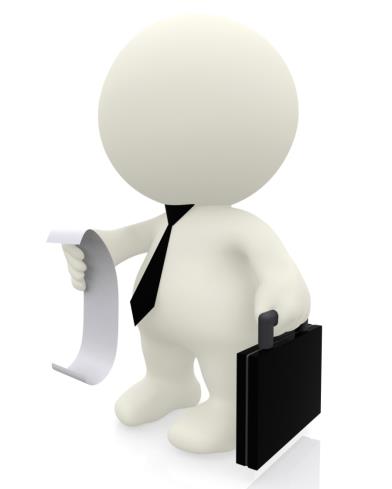 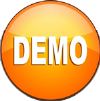 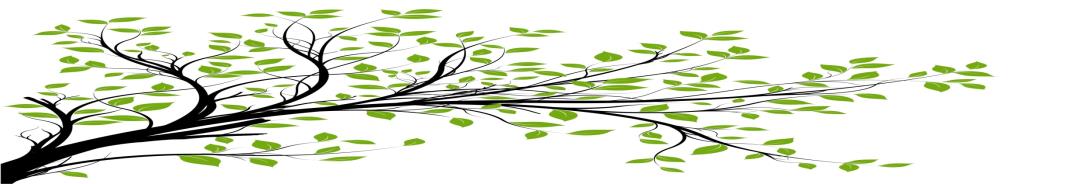 Purpose of Job Description
The main purpose of job description is to collect job-related data in order to advertise for a particular job. It helps in attracting, targeting, recruiting and selecting the right candidate for the right job.
It is done to determine what needs to be delivered in a particular job. It clarifies what employees are supposed to do if selected for that particular job opening.
It gives recruiting staff a clear view what kind of candidate is required by a particular department or division to perform a specific task or job.
It also clarifies who will report to whom.
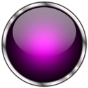 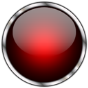 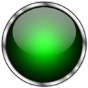 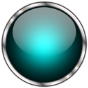 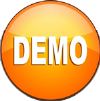 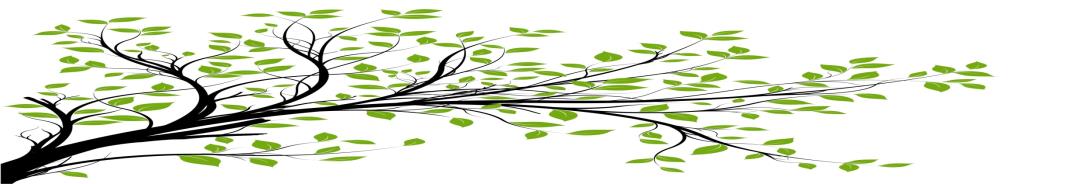 Job Specification
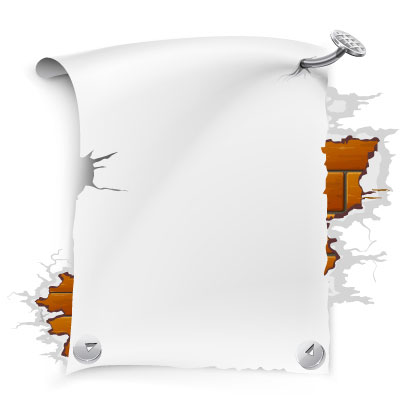 Job specification is also known as employee specifications. A job specification is a written statement of educational qualifications, specific qualities, level of experience, physical, emotional, technical and communication skills required to perform a job, responsibilities involved in a job and other unusual sensory demands. It also includes general health, mental health, intelligence, aptitude, memory, judgment, leadership skills, emotional ability, adaptability, flexibility, values and ethics, manners and creativity, etc.
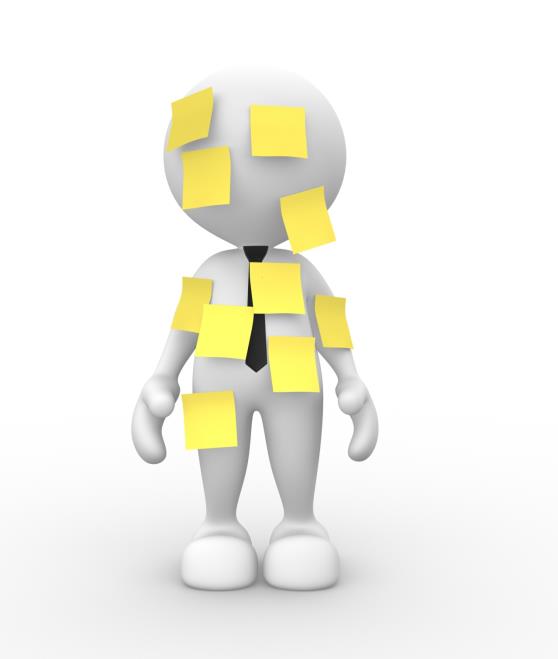 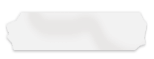 This is a DEMO Course On – Job Analysis and Design.
Join MSG Premium Membership and Get Access to around  120 Courses + New courses added every week.
What You Get:
View All Courses Online.
Download Powerpoint Presentation for Each Course.
Do the Knowledge Checks for Each Course.
ManagementStudyGuide.com
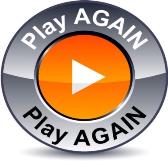